Рането срцеКоле Неделковски
Наставник: Александра Лазаревска
ОУ „Даме Груев“ - Битола
Рането срцеКоле Неделковски
Откако ни се зададе
и пуста темнина
падна врз земја широка,

ја ми те, Родне, зачекав
со тажни очи загледав
у тоа ваше пенџере.

Та белки ќе ми излезеш
бисер си уста д’отвориш
и да ми мило прозбориш,

ели со рака мермерна
ишарет да ми направиш, 
рането срце да скротиш

А, ти се, Родне, не мерна,
ни ме со очи погледна,
нити со рака намавна!
И така ноќта измина,
рујна се зора зазори, 
в срце ми рана с’отвори.

Низ рана, Родне, заигра
твоето лице калешо
со тија очи пламени.
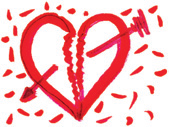 Разговор за песната:
Кому му ја посветил поетот песната?

 Какви се желбите и чувствата на лирското Јас?

 Како се викаат песните кои искажуваат лични, интимни чувства?
Обиди се да го препознаеш мотивот во песната!
Согледај ја организацијата на стиховите и на римата во следнава песна!
Творештвото на Коле Неделковски
Литературното творештво на Коле Неделковски е скромно по обем – две збирки, со околу дваесет и две-три песни, а и по своите уметнички квалитети.
Негова првообјавена песна е „Стојан војвода“ во списанието „Илустрација Илинден“, преименувана во „Стојан на Ордановци“ (и малку преправена) во збирката „М’скавици“.
Накратко за Коле Неделковски
Коле Неделковски (роден како Никола Крстев Неделков; 16 декември 1912 – 2 септември 1941) е истакнат македонски поет и револуционер помеѓу двете светски војни. Роден е во селото Војница, близу до Велес, на 16 декември 1912 година во сиромашно земјоделско семејство. Гимназија завршил во Велес, но морал да го прекине образованието, поради недостаток на пари. Заминал во Скопје во потрага по работа и го посетувал трговското училиште.
Творештво
Коле Неделковски се смета за еден од најреволуционерните поети во македонската литература. Неговата песна Глас од Македонија е една од најпознатите револуционерни песни во македонската литература. Неделковски објавил две стихозбирки:
   Молскавици (М'скавици, 1939)
 Пеш по светот (1941)